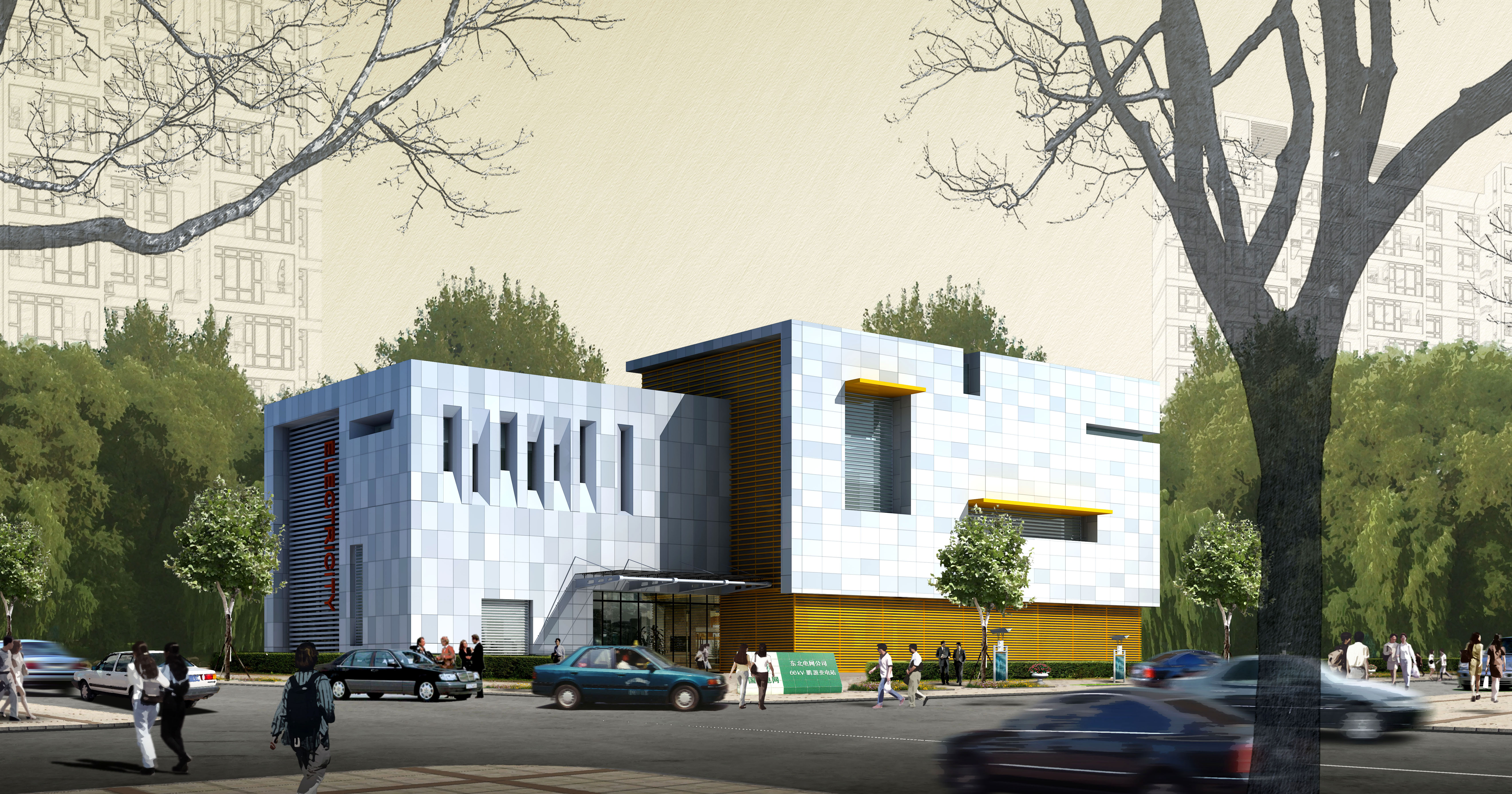 关于印发《沈阳市城市道路改造和维护工作导则》的通知的政策图解
一、出台背景
为了提高沈阳市城市道路改造及维修养护的质量，进一步做好全市市政道路的改造及维修养护工作，保证城市道路的正常使用功能，服务地方经济发展，方便群众生活出行，保证行人、车辆的通行安全，在遵守国家规范、技术规程的基础上，结合沈阳市目前城市道路改造及养护的实际情况，沈阳市城乡建设局和城管执法局组织编写了《沈阳市城市道路改造和维护工作导则》。
二、基本原则
坚持先设计后施工，避免重复建设，确保养护科学有序；坚持以人为本、以质量为先原则，体现为民，利民要求，确保人民群众满意；坚持因地制宜原则，合理经济地利用本地材料，突出沈阳特色，体现文化风貌。使城市道路能够持续提供安全、可靠、稳定、耐久的通行条件。
三、主要内容
本导则的主要内容包括：总则；术语和符号；城市道路养护等级分类；城市道路中修及大修的划分标准；道路改造及维修养护设计标准；城市道路地下管线的挖掘与恢复。
四、适用范围
本导则适用于沈阳市城区各级城市道路改造和维修养护工程。其他区（市）县、居住小区、公园内部、停车场等的养护设计和施工参照执行。